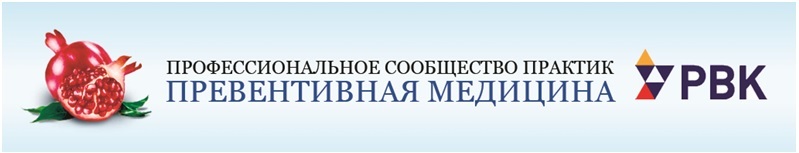 Новые компетенции врача и пациента в условиях развития телемедицины на Российском рынке
Чудаков Сергей Юрьевич 
координатор образовательных проектов направления “превентивная медицина"в дорожной карте  НТИ HealthNet
Москва    |    28 февраля 2017 г.
Демографическая концепция Марка Пренски
“Digital Immigrants” – родившиеся до цифровой революции
“Digital Natives” – родившиеся после цифровой революции
Две стратегии образования в сфере IT
“Digital Immigrants” 
Объяснение неотвратимости цифровой эпохи  и обучение элементарным пользовательским навыкам 
“Digital Natives”
Обучение персональной информационной безопасности и сетевой этике
Основные тенденция современности – переход к медицины 4 П
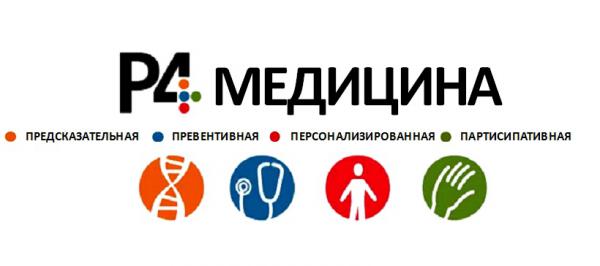 Превенция
Персонализация
Предсказательность
Партнерство
НТИ – стратегический проект Президента РФ
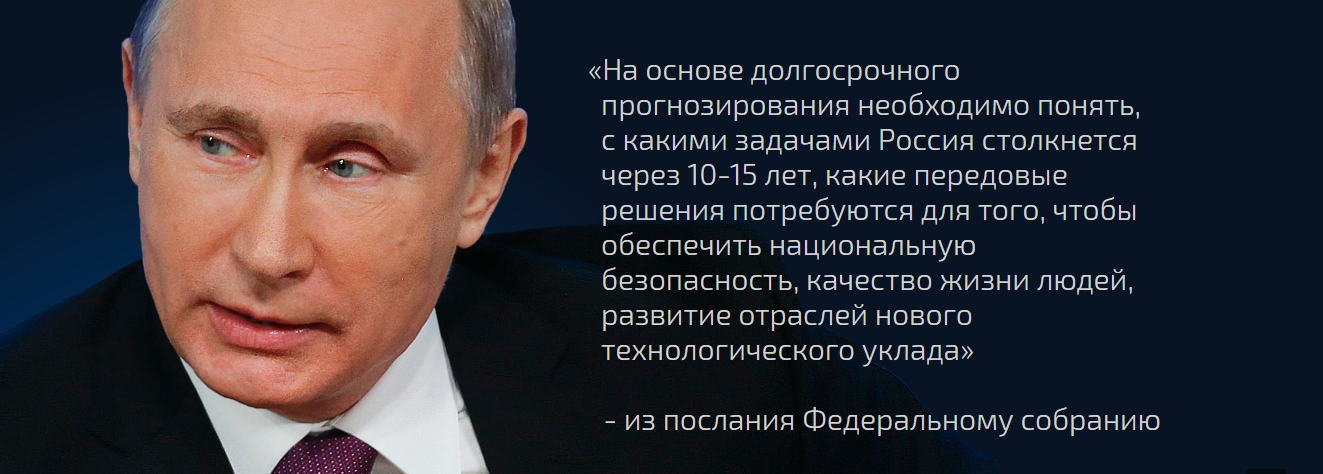 Дорожная карта «Хелснет» на период до 2035утверждена Правительством РФ20.12.2016
Направления реализации дорожной карты HealthNet
Превентивная медицина 
Биомедицина
Здоровое долголетие
Спорт и здоровье
Медицинская генетика 
Информационные технологии в медицине
Стратегическая задача
Подготовка кадров в сфере превенции и медицины 4 П в целом
Основная ставка на врачей общей практики и семейных врачей – запланировано переподготовить к 2035 г. до 50 000 ВОП
Для осуществления данной программы в 2017-2018 г. будет создана Академия Семейной Медицины на сетевой основе
Ключевые стратегии подготовки кадров в сфере ПМ для HealhNet
Опора на семейных врачей
Синтез в учебных программах академической и традиционной медицины
Массовая подготовка инструкторов-парамедиков
Обучение социальных предпринимателей и координаторов  сообществ и рынков ПМ
Геймификация массового обучения граждан в сфере ПМ
Новые компетенции
Врач ПМ
Инструктор ПМ
Социальный предприниматель в сфере ПМ
Управляющий предприятием или организацией сферы ПМ
Координатор сообществ  и рынков ПМ
KPI образовательных программ к 2035 г.
Образовательный блок “Превенция в 4П медицине”
Донозологическая диагностика
лабораторные методы
резервометрия
традиционная диагностика
Донозологическая коррекция
немедикаментозные методы
нутрициология
традиционная многокомпонентная фитотерапия
анти-эйджинг - технологии
Образовательный блок “Персонализация в 4П медицине”
Постгеномные лабораторные диагностические технологии
Резервометрия
Традиционная медицина
Системы поддержки принятия решений на основе Биг Дата
Образовательный блок “Предсказательность в 4П медицине”
Создание персонального профиля с использованием облачных сервисов по сбору и хранению данных на основе:
Генотипирования
Биотипирования
Хрономедицины
Традиционной медицины
Образовательный блок “Партнерство в 4П медицине”
Использование персональных биосенсеров mHealth для донозологической самодиагностики
Самоаудит здоровья на основе стандартизованных электронных опросников – IT приложений 
Виртуальные школы управления персональным здоровьем
Ранняя диагностика заболеваний и мониторинг здоровья
Удовлетворя-емые потребности
Определение конституциональной предрасположенности к заболеваниям (индивидуального психо-соматического типа)
Определение нарушений постоянства внутренней среды (гомеостаза) без клинических проявлений, которые в итоге могут привести к заболеваниям
Выявление текущих донозологических состояний снижения функциональных резервов организма не верифицируемых еще как нозологические формы 
Выявление  скрыто протекающих (бессимптомных) и заболеваний на ранней доклинической стадии
Поле для 
взаимодействия
Единый  биопаспорт человека
Высокоинтеллектуальный телемедицинский портал – интегратор данных и технологий с системами поддержки принятия решений 
Носимые индивидуальные устройства мониторинга здоровья
Сеть станций экспресс-диагностики и телемедицины шаговой доступности
Сеть офисов превентивной медицины с углубленной ранней диагностикой
Реализуемые проекты с использованием облачных сервисов
Определение уровня аутоантител по методу проф. А.Полетаева
Морфология неклеточных тканей организма по методу академика .РАН В.Шабалина и проф. д.м.н. С.Н. Шатохиной
Оценка микроэлементного статуса по методу проф. А.Скального
Определение текущего вегетативного регуляторного паттерна аппаратно-программными комплексами РУНО (С.Демин)  и МЕДИСКРИН (А. Кирпа)
Обучение и мотивация индивидуального управления здоровьемс использованием IT
Удовлетворя-емые потребности
Обучение управлению индивидуальным и семейным здоровьем  
Мотивация участников всех возрастов к ЗОЖ и активному долголетию
 Пожизненное сопровождение участников системы
Подготовка лидеров общественного мнения (координаторов и инструкторов)
Поле для 
взаимодействия
Сетевые компьютерные игры  для  обучения здоровому образу жизни, само и взаимопомощи, ответственному самолечению и активному долголетию
5D мини-лектории сети клубов общественного здоровья на основе моделирования в виртуальной реальности процессов, происходящих в организме человека
Реализуемые проекты
Национальная сетевая инициатива по индивидуальному управлению здоровьем
Программно-аппаратный  комплекс “Управление здоровьем”
Виртуальные клубы общественного здоровья
Этапы реализации
2017 г. 
Формирование и согласование концепции образовательных программ направления “превентивная медицина”
Аудит имеющихся  ресурсов (кадры преподавателей, инфраструктура кафедр и ВУЗов, центров ДПО)
Согласование потребностей  в кадрах со СтартАпами до 2020 г.
Этапы реализации
2018 г. 
Создание национальной сетевой инфраструктуры подготовки врачей и инструкторов - парамедиков  в сфере превенции путем объединения имеющихся ресурсов:
Преподавателей
Отдельных кафедр
Медицинских и немедицинских ВУЗов
Тренинг-центров системы ДПО
Согласование потребности в кадрах с регионами
Этапы реализации
2019 г.
Старт подготовки кадров для пилотных регионов за счет смешенного финансирования:
Гранты 30%
Средства региона – заказчика 40%
Средства обучающихся 30%
Этапы реализации
2020 г.
Выход на 20% плановой ежегодной мощности подготовки кадров для регионов за счет смешенного финансирования:
Средства региона – заказчика 50%
Средства обучающихся 50%
Этапы реализации
2021 - 2025 г.
Поэтапный  выход на 100% плановой ежегодной мощности подготовки кадров для регионов за счет смешенного финансирования:
Средства региона – заказчика 50%
Средства обучающихся 50%
Этапы реализации
2026 - 2035 г.
Подготовка кадров для Центров превентивной медицины и Агро-промышленных парков лекарственного сырья за счет смешенного финансирования:
Средства региона – заказчика 50%
Средства обучающихся 50%
Тренды развития медицинского рынка  в мире
Персонализация медицины
Массовый переход к превентивной медицине
Курс на активное долголетие
Развитие систем и устройств по сбору и анализу биоданных
Устойчивый рост популярности натуропатических методов профилактики и лечения
Приглашаем к сотрудничеству в сфере 4П медицины
Экспертов 
Образовательные учреждения и преподавателей
Разработчиков IT  платформ и облачных сервисов
Разработчиков технологий ранней диагнос  тики
СПАСИБО ЗА ВНИМАНИЕ!rafpost@yandex.ru